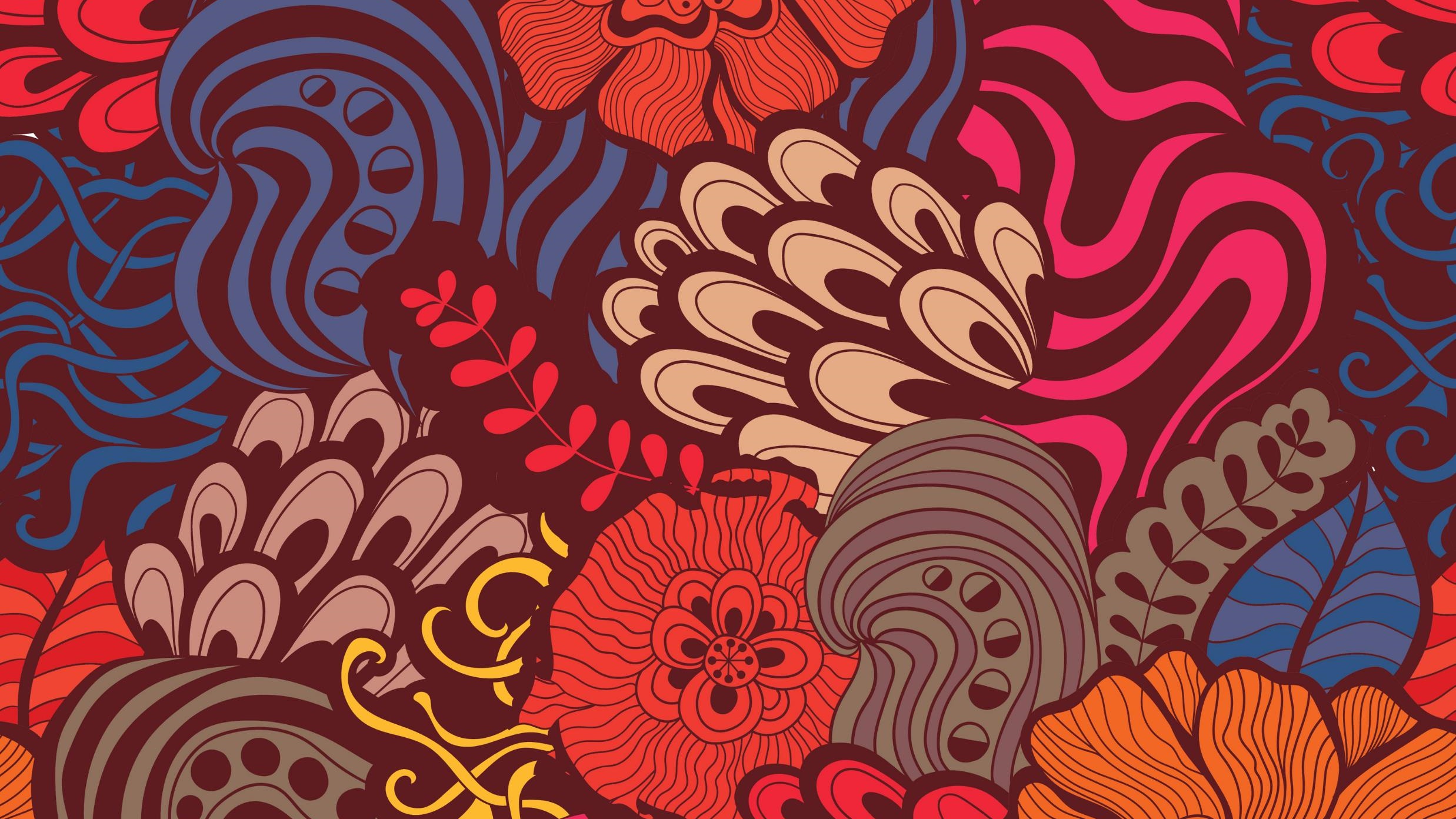 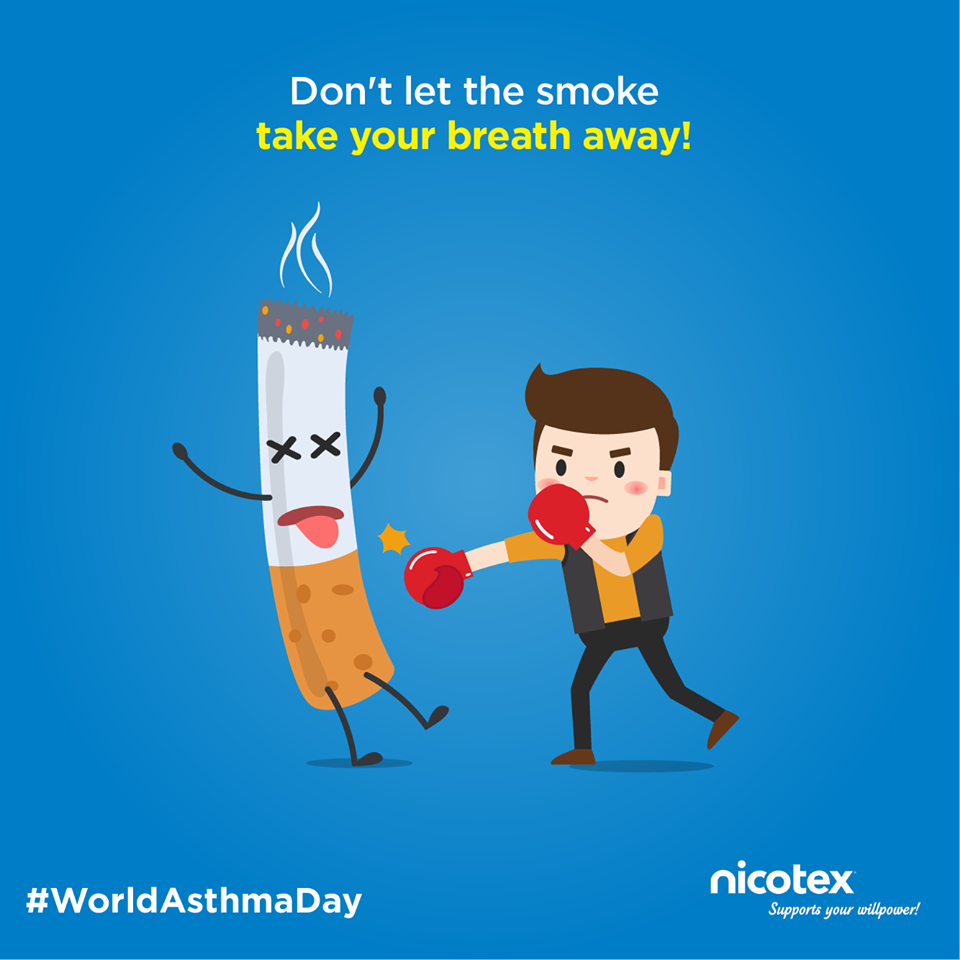 Promoting smoking cessation
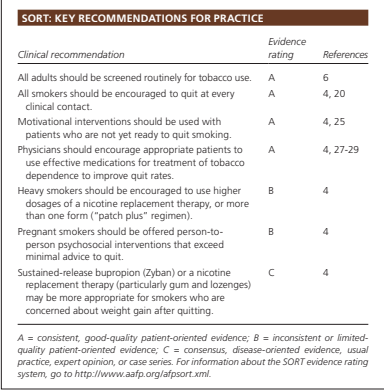 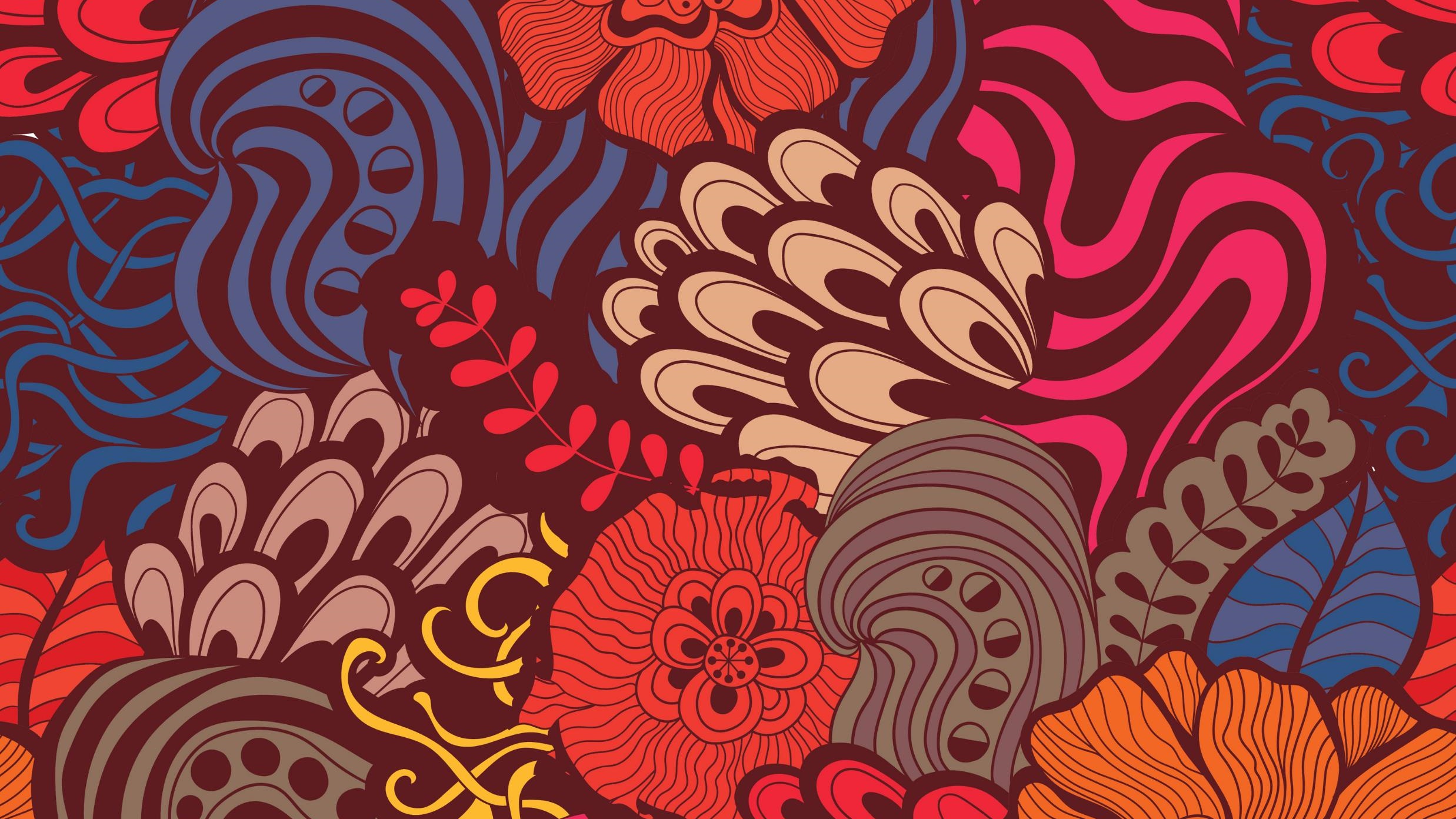 Smoking in Jordan
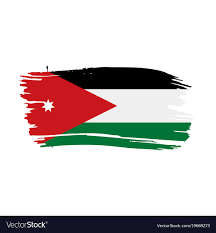 Jordan is mentioned among the countries with high smoking prevalence and medium consumption (10-20 cigarettes per day per smoker) 
The prevalence of daily cigarette smoking in Jordan is very high: about 50% among men and 10% among women 
Health workers : The measured prevalence was between 60% and 39% .
The prevalence of cigarette smoking is higher among the poor.
Smoking cost the country 1 billion Jordanian dinars in 2012, including money spent on tobacco and smoking-related diseases
cigarette consumption in the country increased from 5 billion cigarettes in 2003 to 8 billion cigarettes in 2013.
Cigarette smoking is a major modifiable health risk factor ,significantly contributing to deaths from cancer and cardiovascular and pulmonary diseases. 
Smoking cessation is difficult, with the average smoker attempting to quit five times before permanent success. However, smoking cessation results in considerable health benefits.
Primary care physicians have many opportunities to counsel patients about smoking cessation.
The five A’s framework (ask, advise, assess, assist, arrange) has been developed to allow physicians to incorporate smoking cessation counseling into busy clinical practices.
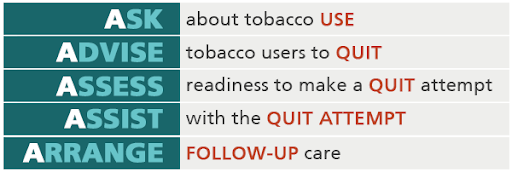 ASK
Adding smoking status as a vital sign to all patients’ charts increases the likelihood that physicians will address tobacco use as a risk behavior with smokers and provide them with cessation-related advice.
ADVISE
Even brief physician advice may prompt an additional 1 to 3 percent of patients to attempt cessation and improve quit rates compared with patients who receive no advice
ASSESS
Patients’ motivation to quit smoking should be assessed at every visit. 
Patients not yet willing to quit should receive a motivational intervention.
Behavior change can be conceptualized into five progressive stages: precontemplation, contemplation, preparation, action, and maintenance (Table 2).
Although tailoring interventions to a patient’s stage of change may not be necessary, these stages emphasize that not all patients are equally motivated to quit smoking, motivation is malleable, and patients can be assisted toward behavior change through physician intervention. 
Confrontational interactions vs. Motivational interventions
Motivational interventions explore a patient’s ambivalence to smoking cessation in an empathetic, questioning manner, which respects the patient’s autonomy and builds self-efficacy.
Motivational interventions, especially those in which physicians take a central role in the counseling, are more effective than brief advice and usual care in promoting smoking cessation.
The Agency for Healthcare Research and Quality has identified several components of discussion to enhance patients’ motivation to stop smoking. These components are the five R’s (relevance, risks, rewards, roadblocks, repeat)
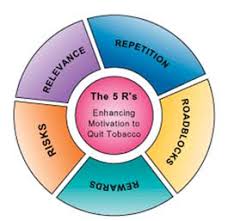 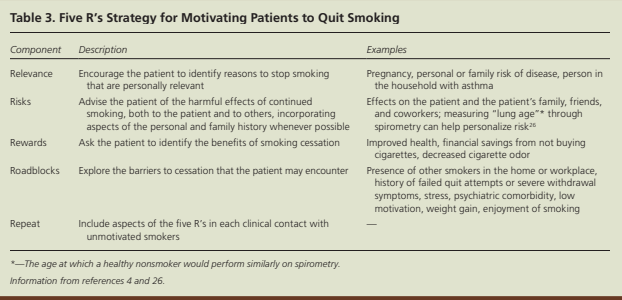 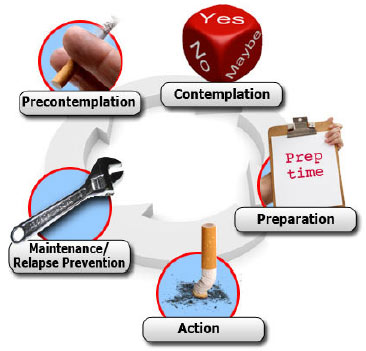 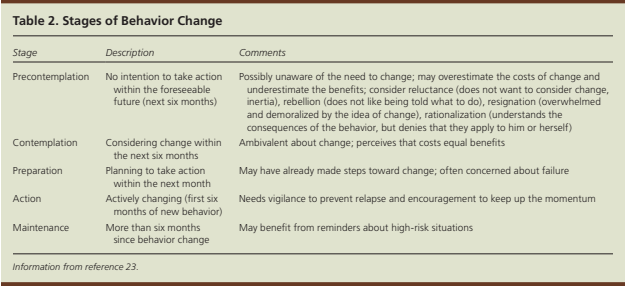 ASSIST (OR REFER)
Asking patients who are willing to quit to set a quit date can prompt change, and physicians should help patients anticipate obstacles to cessation. 
Nicotine withdrawal symptoms, depression, and weight gain are specific areas in which patients may benefit from clinical guidance
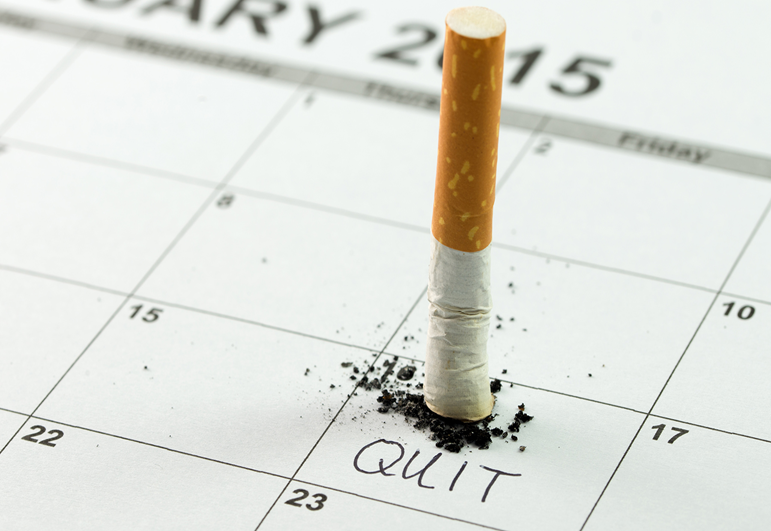 ARRANGE FOR FOLLOW-UP
Patients should be contacted around the time of their quit date to be congratulated on their (presumed) abstinence. 
Contacting patients at least four more times to support their smoking-cessation attempts increases abstinence rates.
Patients who are unable to quit or who relapse should be reassessed. 
Pharmacologic therapies and additional behavioral counseling should be considered, and patients should be encouraged to set a new quit date.
Medications
NICOTINE REPLACEMENT THERAPIES 
The goal of nicotine replacement therapies (NRTs) is to relieve cravings for nicotine and reduce nicotine withdrawal symptoms. 
NRTs are available as slow release skin patches and in more rapidly acting forms (i.e., chewing gum, nasal spray, inhalers, and lozenges), which deliver nicotine to the brain more quickly than skin patches but more slowly than smoking cigarettes. 
A Cochrane review of 132 trials concluded that all forms of NRTs increase the chances of quitting successfully by 50 to 70 percent.
Heavy smokers should be encouraged to use higher dosages of an NRT or try a “patch plus” method, using the nicotine patch to provide a base level of slowly delivered nicotine and adding a more rapidly acting NRT to control breakthrough cravings. This regimen is safe because smokers typically obtain less nicotine than through smoking, and it is more effective than using a single NRT.
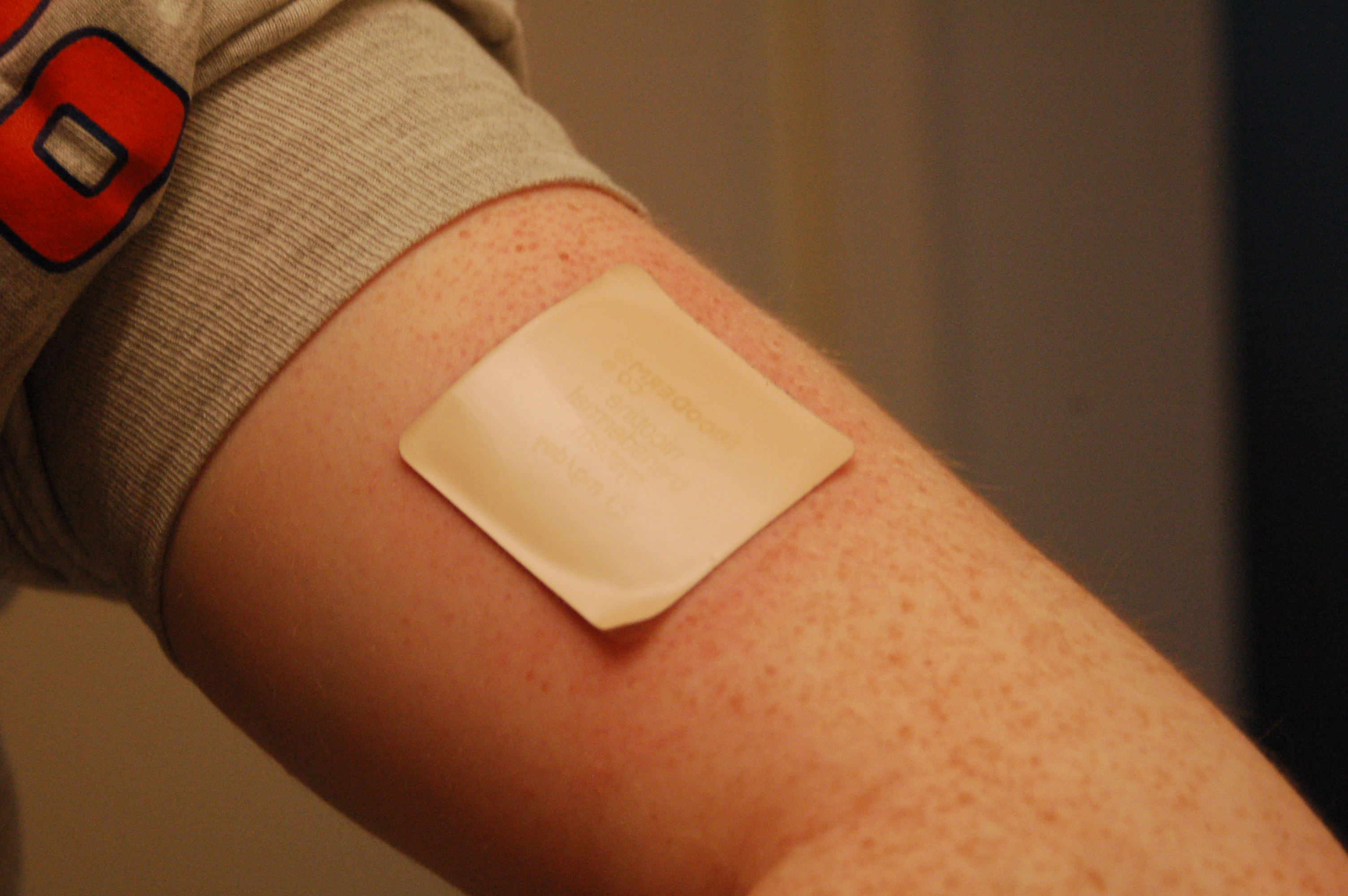 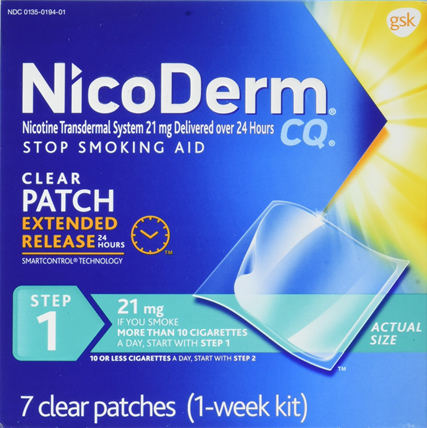 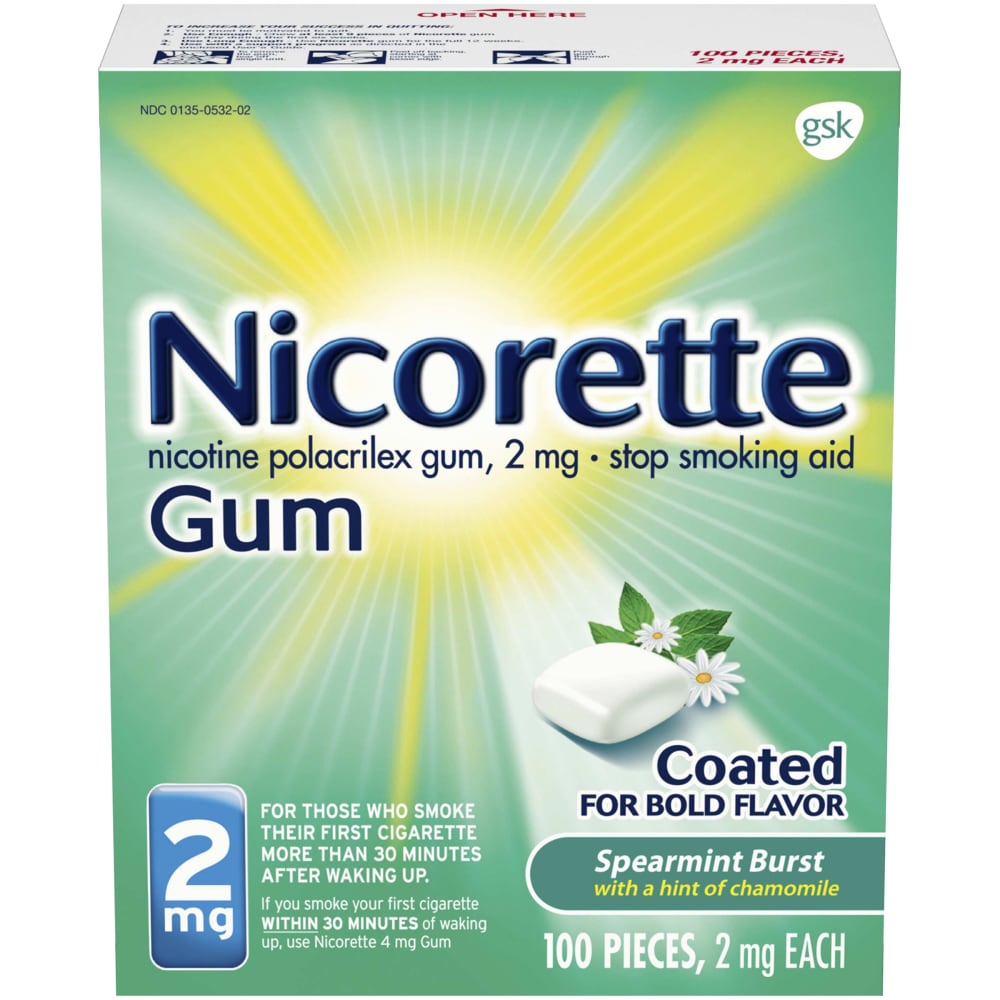 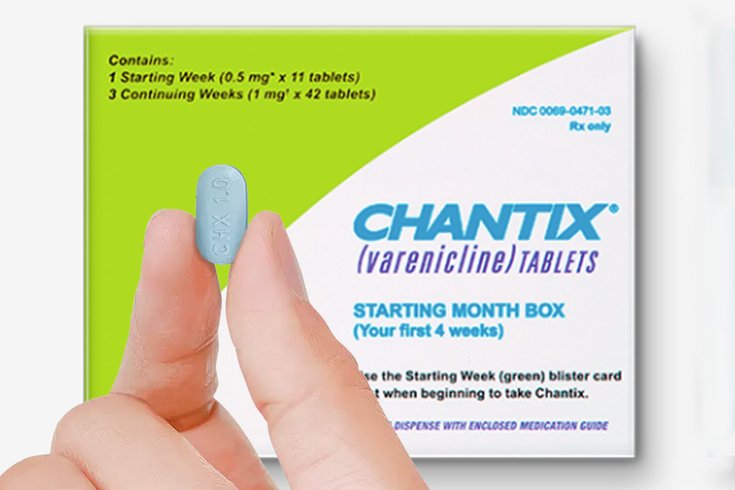 NICOTINIC RECEPTOR AGONIST 
Varenicline (Chantix) is a selective alpha4-beta2 nicotinic receptor partial agonist that reduces cravings and withdrawal symptoms while blocking the binding of smoked nicotine.
Varenicline increases the chances of a successful quit attempt two- to threefold compared with no pharmacologic assistance.
In a direct comparison, varenicline was superior to bupropion in promoting abstinence. However, new data suggest increased risk of coronary events with varenicline.
BUPROPION
Initially developed as an antidepressant, bupropion has been shown to be effective as a smoking cessation aid.
A Cochrane review of 19 randomized trials showed that bupropion doubles the odds of smoking cessation compared with placebo.
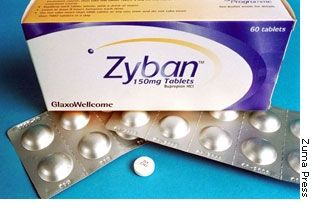 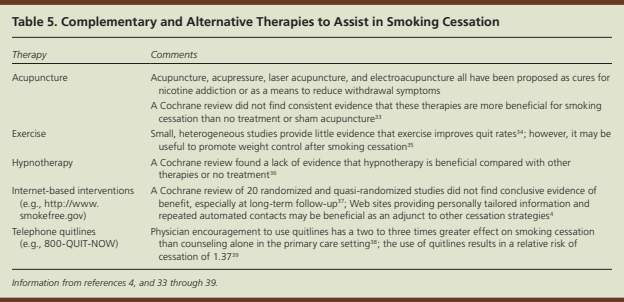 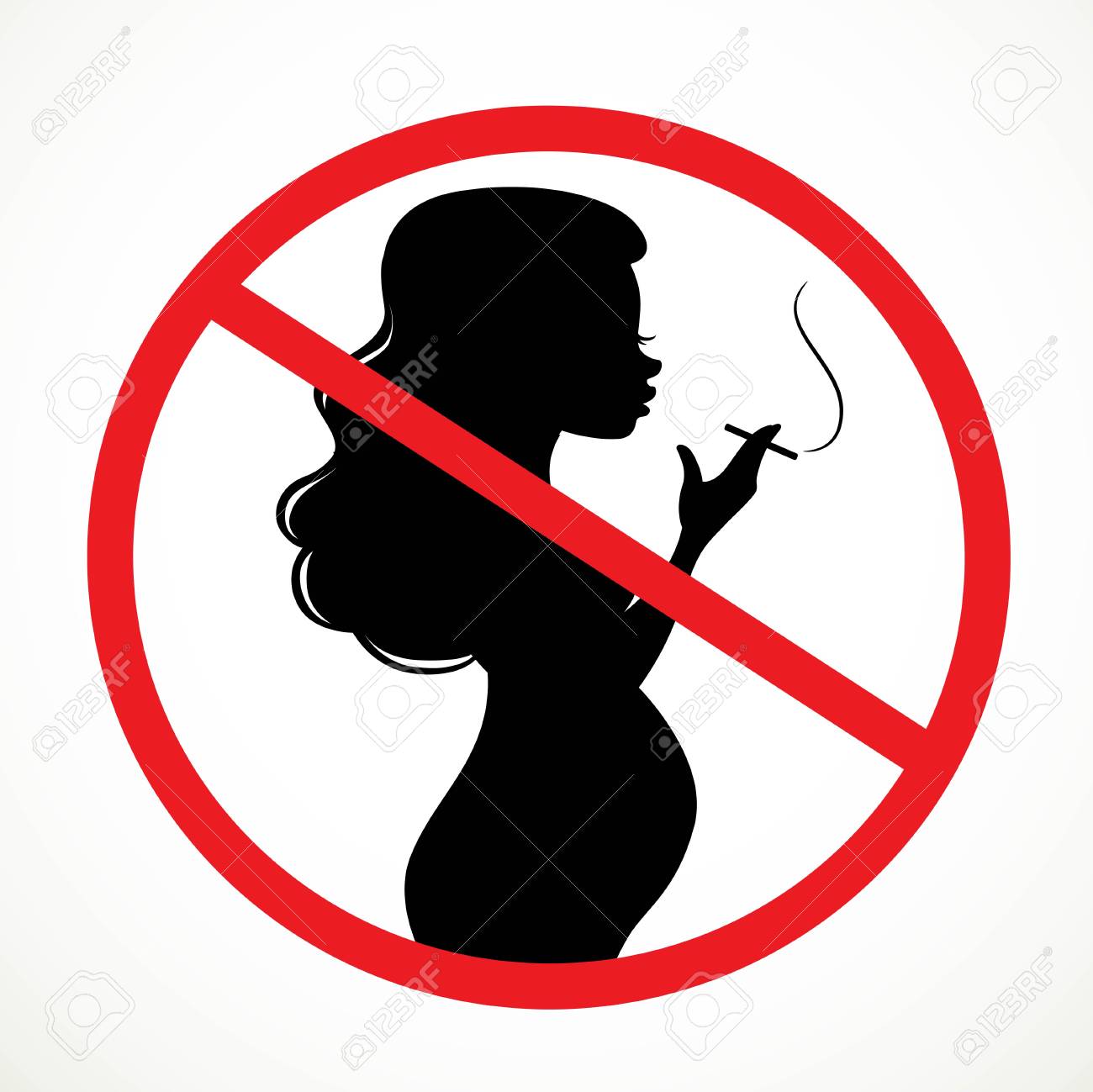 Special Populations
PREGNANT WOMEN 
Tobacco is a known teratogen that can harm a developing fetus. 
Smoking cessation therapies also carry risks in pregnant women. 
Pregnant smokers should be offered intensive person-to-person interventions that exceed minimal advice to quit, such as behavioral support and problem solving, counseling, and referral to support organizations
Women who quit smoking before pregnancy or in early pregnancy significantly reduce the risk of preterm birth, low birth weight, and infant mortality
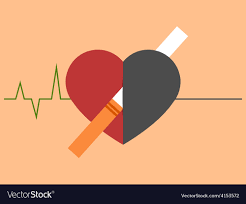 PERSONS WITH CORONARY HEART DISEASE 
Smoking cessation reduces the risk of coronary heart disease. 
The success rate of bupropion in patients with established cardiovascular disease is similar to that in healthy smokers and the drug is recommended for smoking cessation in patients with cardiovascular disease. However, bupropion is cardiotoxic in overdose and should be considered as a cause of unexplained widening of the QRS complex on electrocardiography.
Although varenicline improves one-year abstinence rates over placebo in smokers with cardiovascular disease, the U.S. Food and Drug Administration recently released a warning about a possible increase in cardiovascular risk with the drug. 
Uncommon: increased rates of angina pectoris, nonfatal myocardial infarction, need for coronary revascularization, and peripheral vascular disease have been reported in patients taking varenicline.
Data indicate that the benefits of NRTs for smoking cessation outweigh the risks of the therapies. 
Physicians may consider a lower initial dosage, more frequent monitoring of side effects, and alternative therapies, such as behavioral interventions.
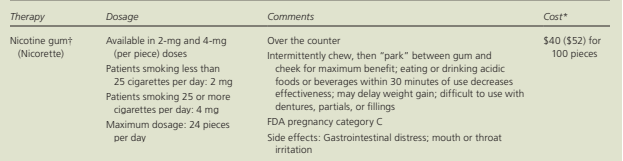 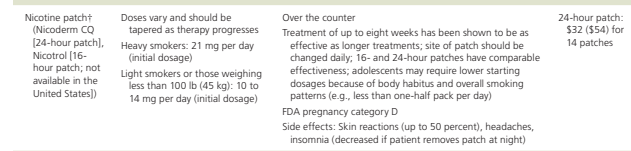 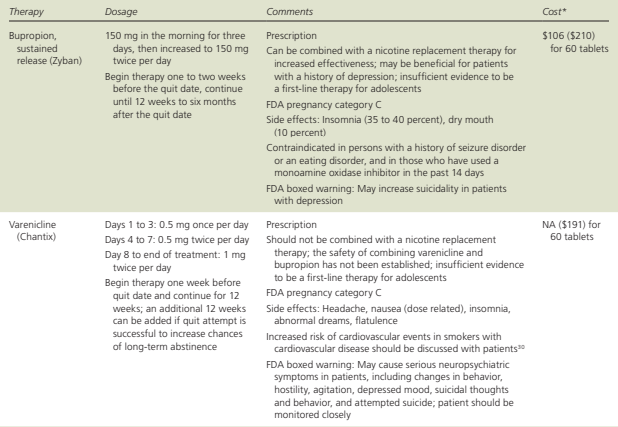 Thanks!
Reference:
Promoting smoking cessation – AAFP
https://www.aafp.org/afp/2012/0315/p591.pdf

World Bank Group
http://documents1.worldbank.org/curated/en/809891561045747696/pdf/Jordan-Overview-of-Tobacco-Use-Tobacco-Control-Legislation-and-Taxation.pdf